Parametric 
Equations
For more help visit our website https://www.exampaperspractice.co.uk/
Prior Knowledge Check
For more help visit our website https://www.exampaperspractice.co.uk/
Teachings for
exercise 8A
For more help visit our website https://www.exampaperspractice.co.uk/
Parametric Equations
For more help visit our website https://www.exampaperspractice.co.uk/
8A
Parametric Equations
t
-3
-2
-1
0
1
2
3
x = 2t
-6
-4
-2
0
2
4
6
y = t2
9
4
1
0
1
4
9
10
Work out the x and y co-ordinates to plot by substituting the t values
-10
10
-10
For more help visit our website https://www.exampaperspractice.co.uk/
8A
Parametric Equations
Divide by 2
Replace t with x/2
Simplify
For more help visit our website https://www.exampaperspractice.co.uk/
8A
Parametric Equations
Inverse logarithm
Subtract 3
Simplify
For more help visit our website https://www.exampaperspractice.co.uk/
8A
Parametric Equations
Simplify
Calculate
Simplify
Calculate
For more help visit our website https://www.exampaperspractice.co.uk/
8A
Parametric Equations
Calculate
Calculate
For more help visit our website https://www.exampaperspractice.co.uk/
8A
Parametric Equations
So essentially, when curves are expressed parametrically, you have separate functions for the domain and range…
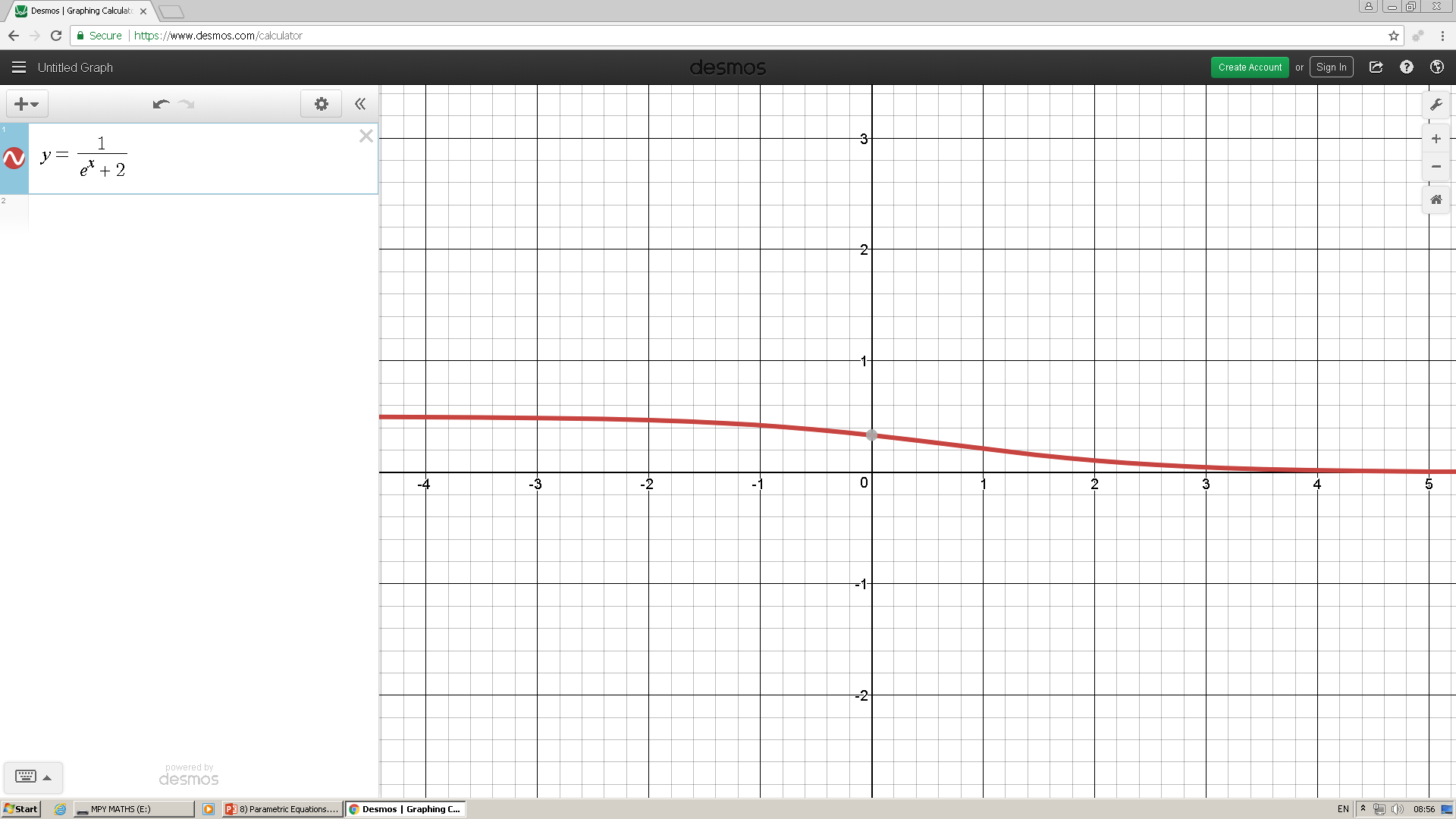 For more help visit our website https://www.exampaperspractice.co.uk/
8A
Teachings for
exercise 8B
For more help visit our website https://www.exampaperspractice.co.uk/
Parametric Equations
Subtract 2
Add 3
 Sub these into the trig identity above…
Sub in expressions from above
For more help visit our website https://www.exampaperspractice.co.uk/
8B
Parametric Equations
 So the equation is a circle, centre (2,-3), with radius 1
For more help visit our website https://www.exampaperspractice.co.uk/
8B
Parametric Equations
Use double-angle formula
Replace using the expressions above
Square the fraction
Factorise right side
For more help visit our website https://www.exampaperspractice.co.uk/
8B
Parametric Equations
Square root both sides
Check that the right side would square and give the correct expression which we had previously!
For more help visit our website https://www.exampaperspractice.co.uk/
8B
Parametric Equations
1
-π
π
π/2
-π/2
-1
For more help visit our website https://www.exampaperspractice.co.uk/
8B
Parametric Equations
1
-π
π
π/2
-π/2
-1
For more help visit our website https://www.exampaperspractice.co.uk/
8B
Parametric Equations
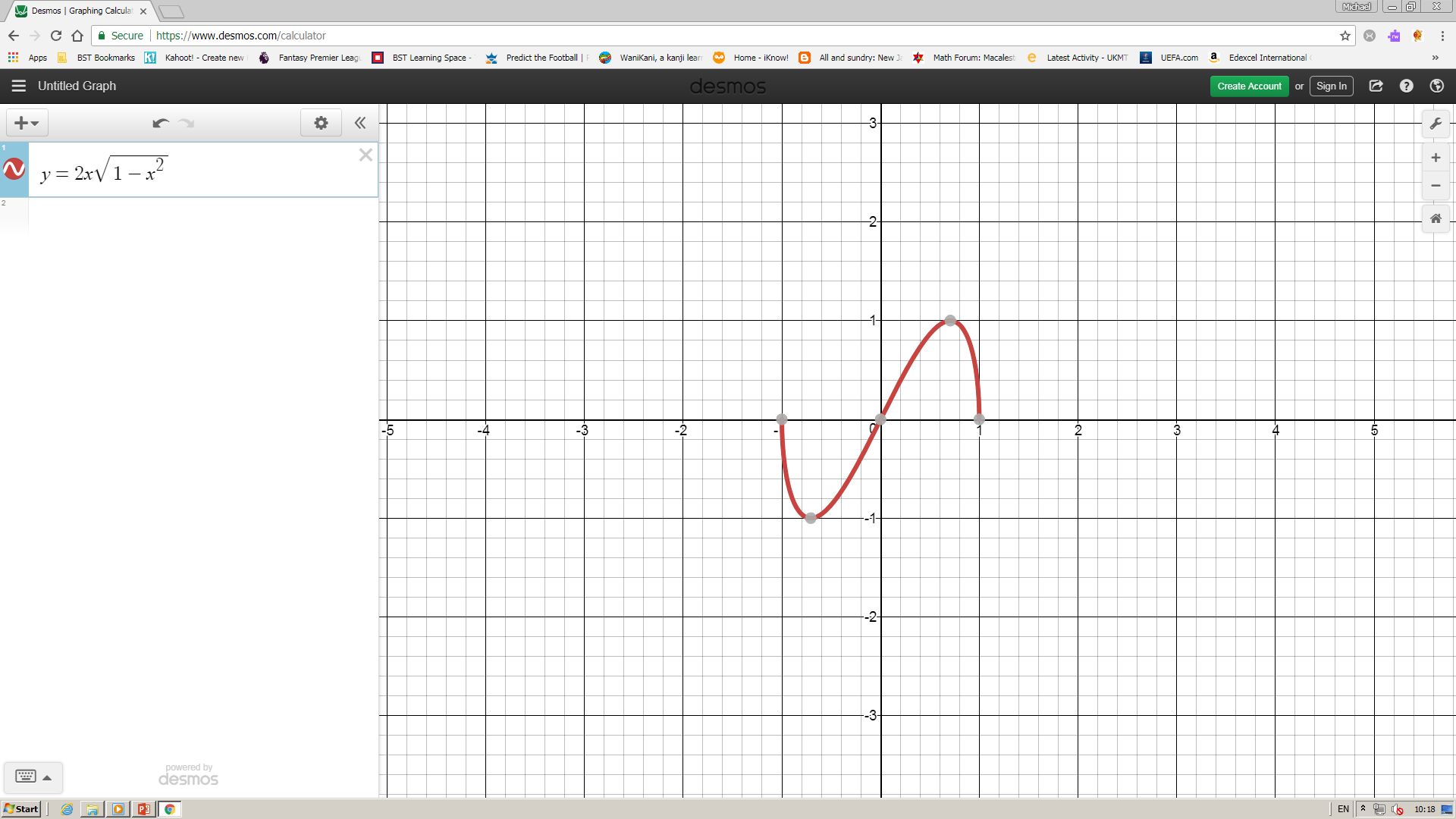 For more help visit our website https://www.exampaperspractice.co.uk/
8B
Parametric Equations
 Start by rearranging the parametric equations, as in the previous examples…
Add 2
Subtract 2
 Remember that you can use the identity above to remind yourself of those involving cot and cosec instead…
Replace using the expressions above
Subtract 2
Expand bracket and simplify
For more help visit our website https://www.exampaperspractice.co.uk/
8B
Parametric Equations
For more help visit our website https://www.exampaperspractice.co.uk/
8B
Parametric Equations
 Find the roots and y-intercept
For more help visit our website https://www.exampaperspractice.co.uk/
8B
Teachings for
exercise 8C
For more help visit our website https://www.exampaperspractice.co.uk/
Parametric Equations
For more help visit our website https://www.exampaperspractice.co.uk/
8C
Parametric Equations
For more help visit our website https://www.exampaperspractice.co.uk/
8C
Parametric Equations
For more help visit our website https://www.exampaperspractice.co.uk/
8C
Teachings for
exercise 8D
For more help visit our website https://www.exampaperspractice.co.uk/
Parametric Equations
For more help visit our website https://www.exampaperspractice.co.uk/
8D
Parametric Equations
Subtract 8
Cube root
So this value of t will give us the y-coordinate of 0.

 We also know that it will give an x-coordinate of -4 when substituted into the other equation
Simplify
For more help visit our website https://www.exampaperspractice.co.uk/
8D
Parametric Equations
Factorise
Solve for t
For more help visit our website https://www.exampaperspractice.co.uk/
8D
Parametric Equations
For more help visit our website https://www.exampaperspractice.co.uk/
8D
Parametric Equations
Sub in values
Factorise
Solve
Work out
Work out
So the curves intersect at (4,-8)
For more help visit our website https://www.exampaperspractice.co.uk/
8D
Parametric Equations
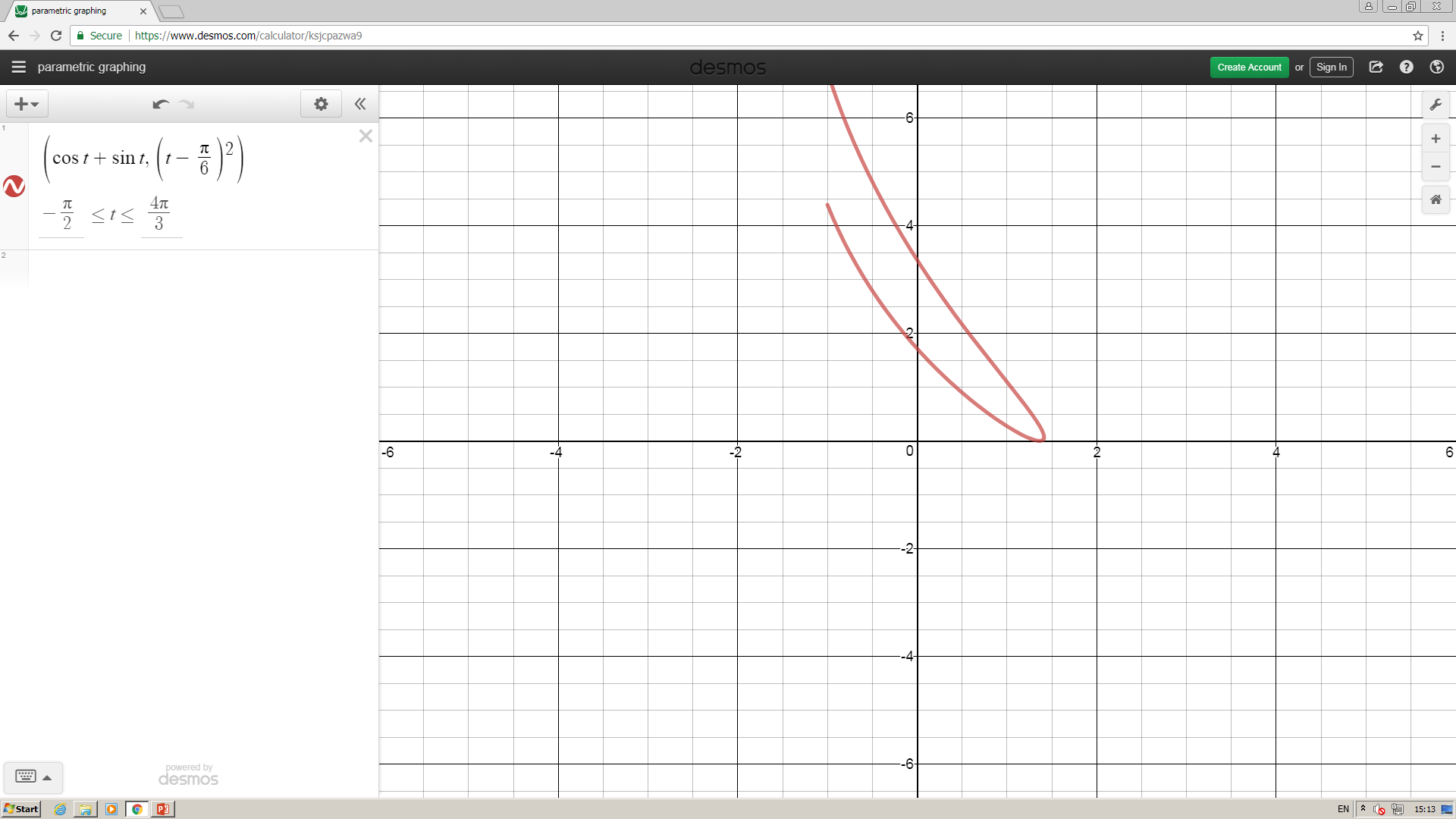 Root both sides
Calculate answers
For more help visit our website https://www.exampaperspractice.co.uk/
8D
Parametric Equations
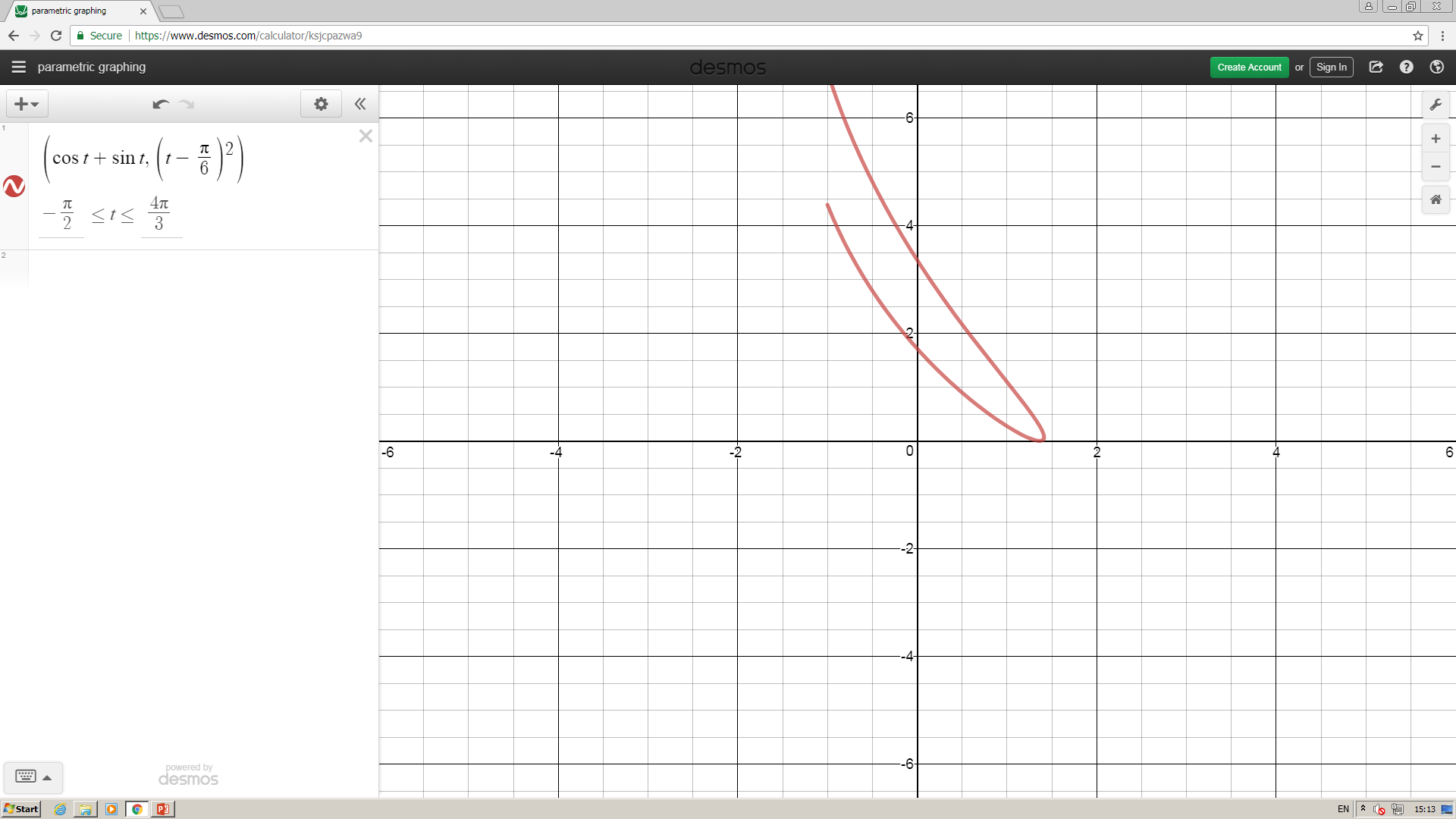 Calculate
For more help visit our website https://www.exampaperspractice.co.uk/
8D
Parametric Equations
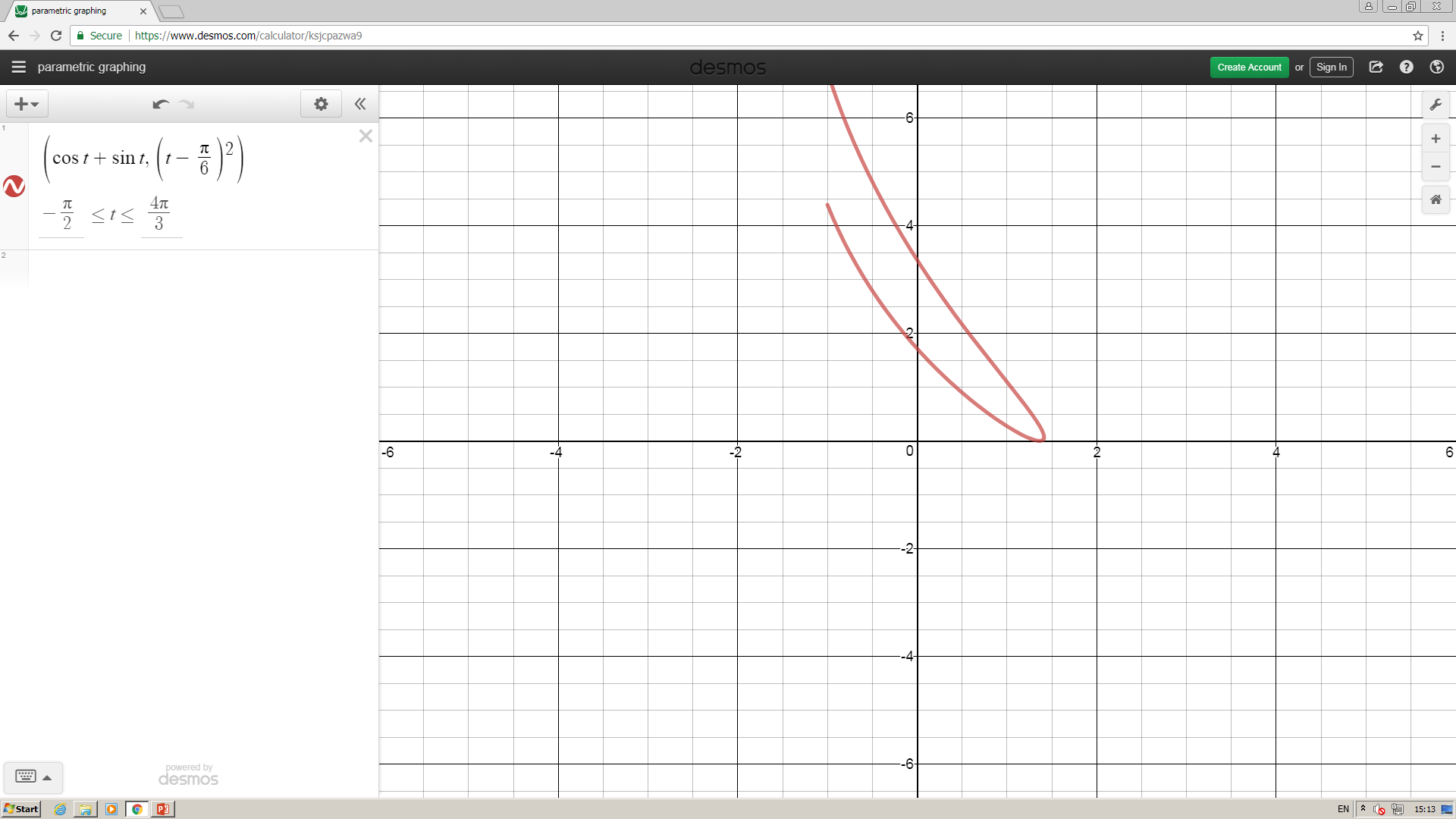 For more help visit our website https://www.exampaperspractice.co.uk/
8D
Parametric Equations
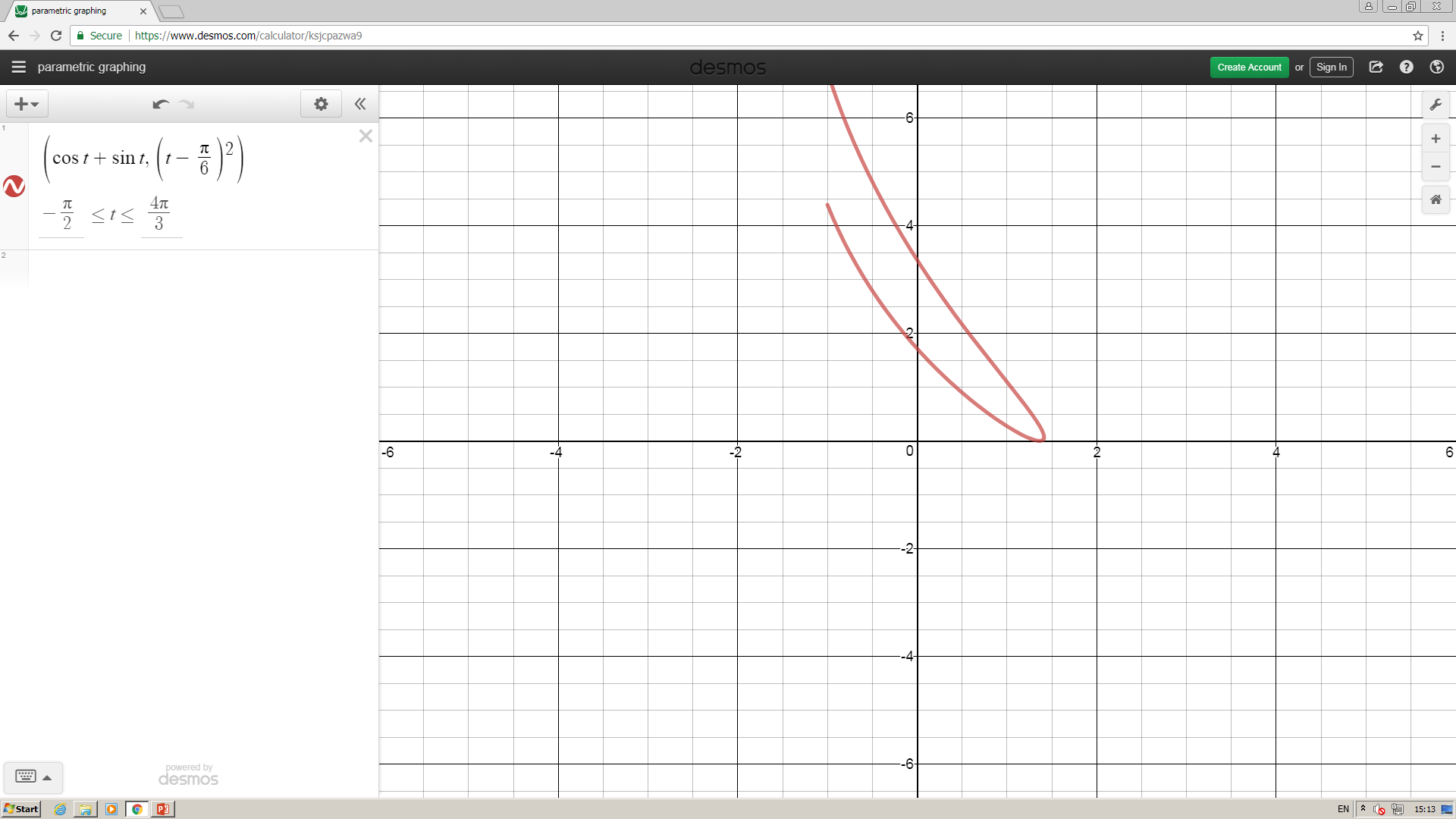 For more help visit our website https://www.exampaperspractice.co.uk/
8D
Teachings for
exercise 8E
For more help visit our website https://www.exampaperspractice.co.uk/
Parametric Equations
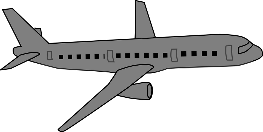 Sub in values
Inverse Tan
Note that this model is assuming that the plane’s angle of elevation remains constant
For more help visit our website https://www.exampaperspractice.co.uk/
8E
Parametric Equations
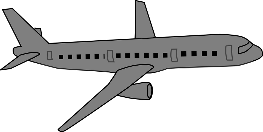 Calculate (this has been rounded to 3sf)
Calculate (this has been rounded to 3sf)
For more help visit our website https://www.exampaperspractice.co.uk/
8E
Parametric Equations
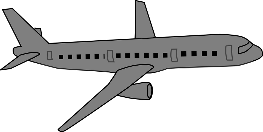 Calculate
For more help visit our website https://www.exampaperspractice.co.uk/
8E
Parametric Equations
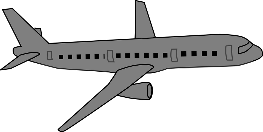 Divide by 49.0
Simplify
 To do this, you should find an equation for the plane’s motion in Cartesian form, and show that it is linear
For more help visit our website https://www.exampaperspractice.co.uk/
8E
Parametric Equations
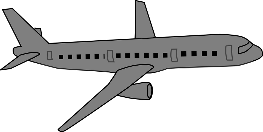  This would mean that the plane continues climbing indefinitely at the same speed and with the same elevation
For more help visit our website https://www.exampaperspractice.co.uk/
8E
Parametric Equations
We want the stone’s height above the ground to be 0
Be careful – do not confuse this with a SUVAT question!
Set the height above the ground equal to 0
The model is valid until the stone hits the ground, so we need to find out when this happens
For more help visit our website https://www.exampaperspractice.co.uk/
8E
Parametric Equations
Sub in values
Use your calculator!
For more help visit our website https://www.exampaperspractice.co.uk/
8E
Parametric Equations
Calculate
For more help visit our website https://www.exampaperspractice.co.uk/
8E
Parametric Equations
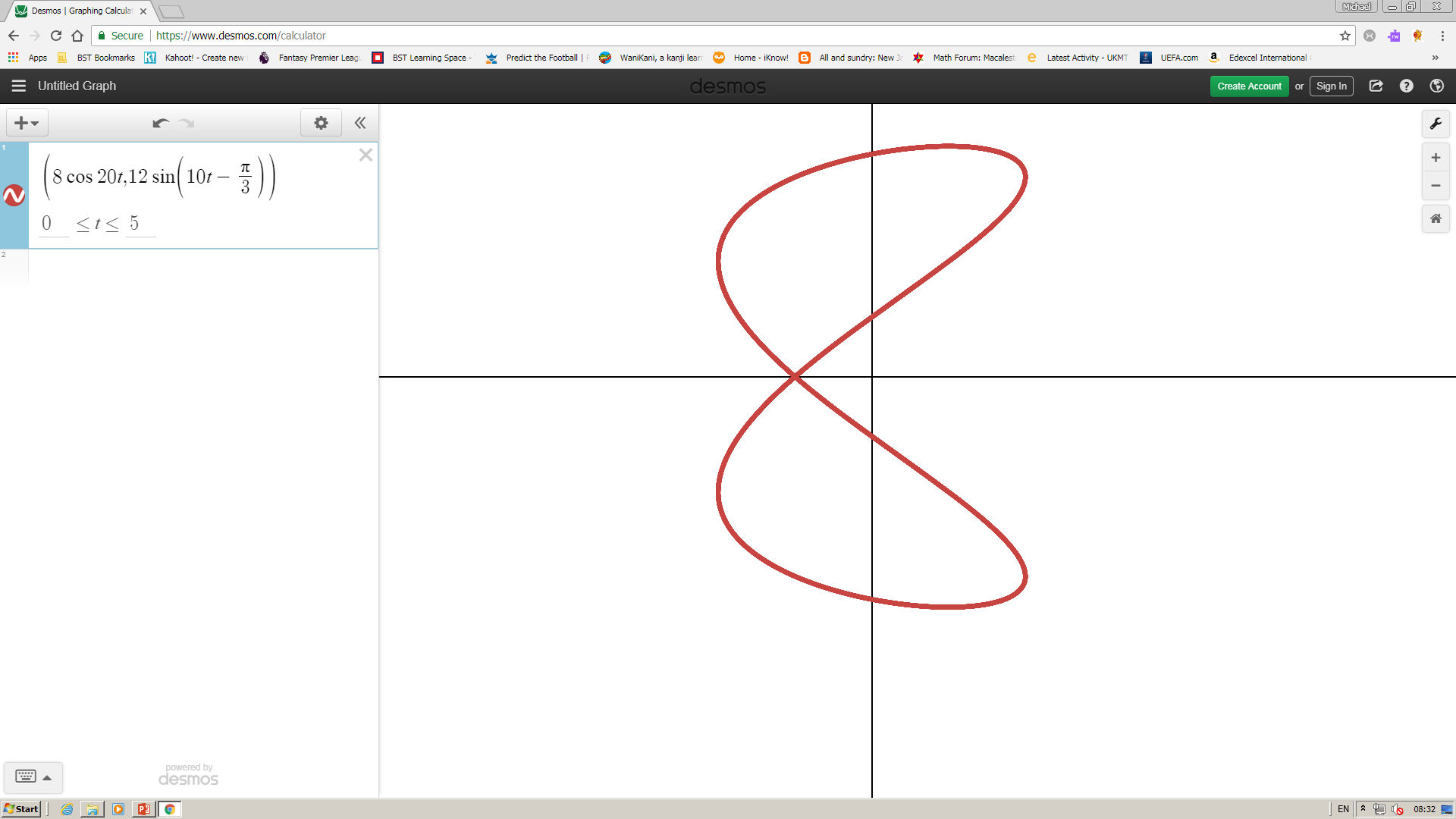 Work out
Work out
For more help visit our website https://www.exampaperspractice.co.uk/
8E
Parametric Equations
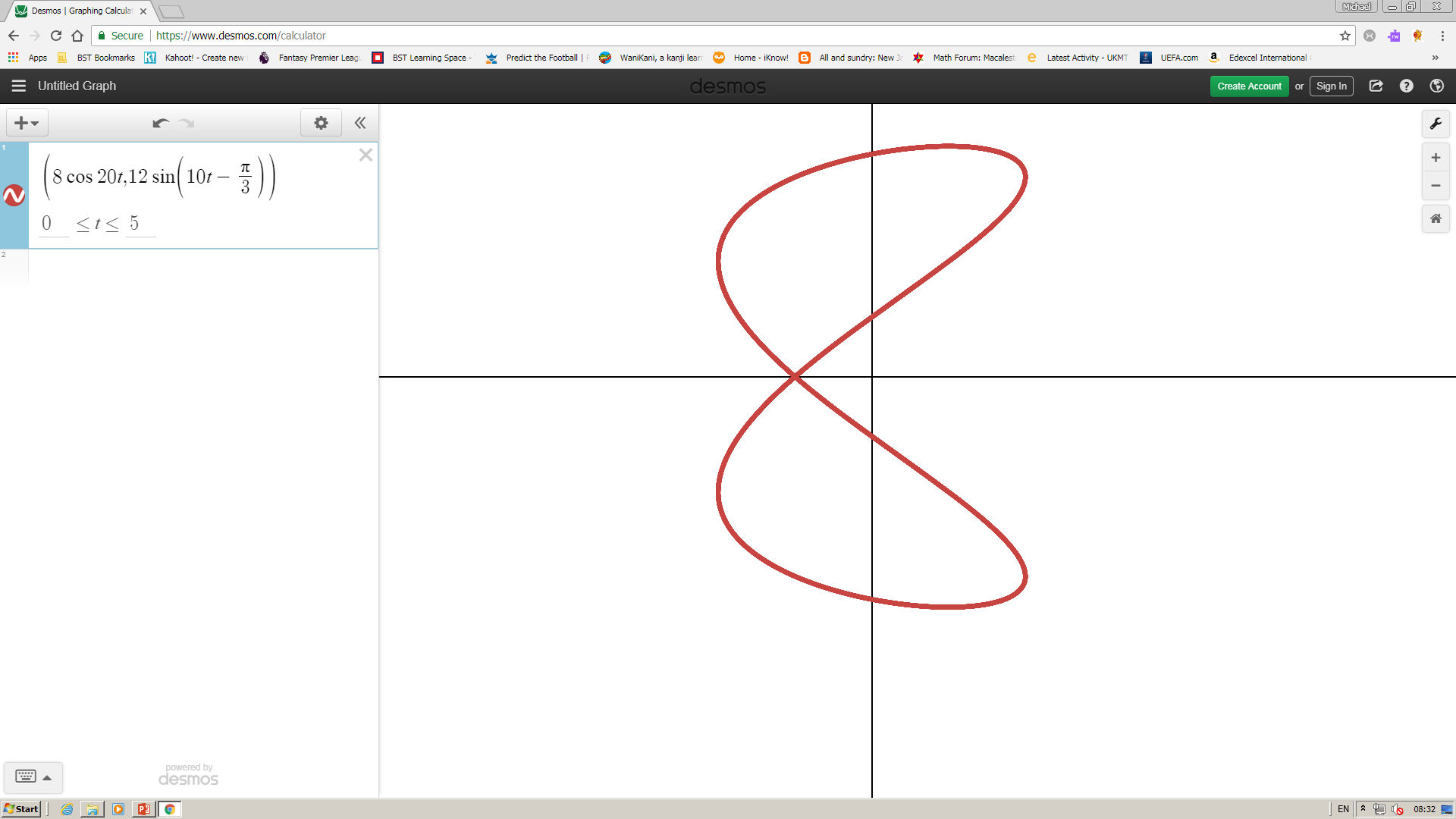 Divide by 12
Inverse sine
For more help visit our website https://www.exampaperspractice.co.uk/
8E
Parametric Equations
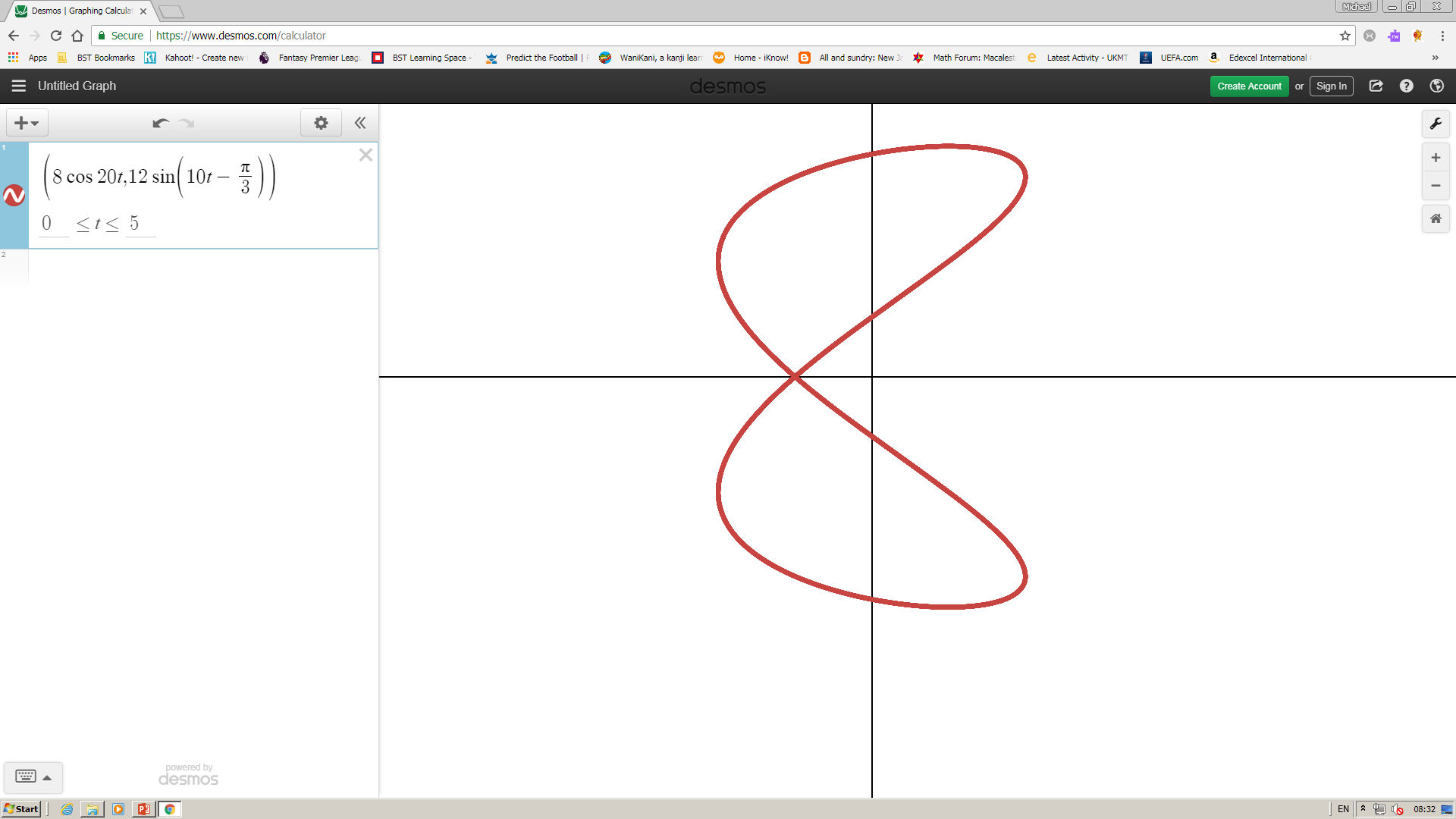 Divide by 10
For more help visit our website https://www.exampaperspractice.co.uk/
8E
Parametric Equations
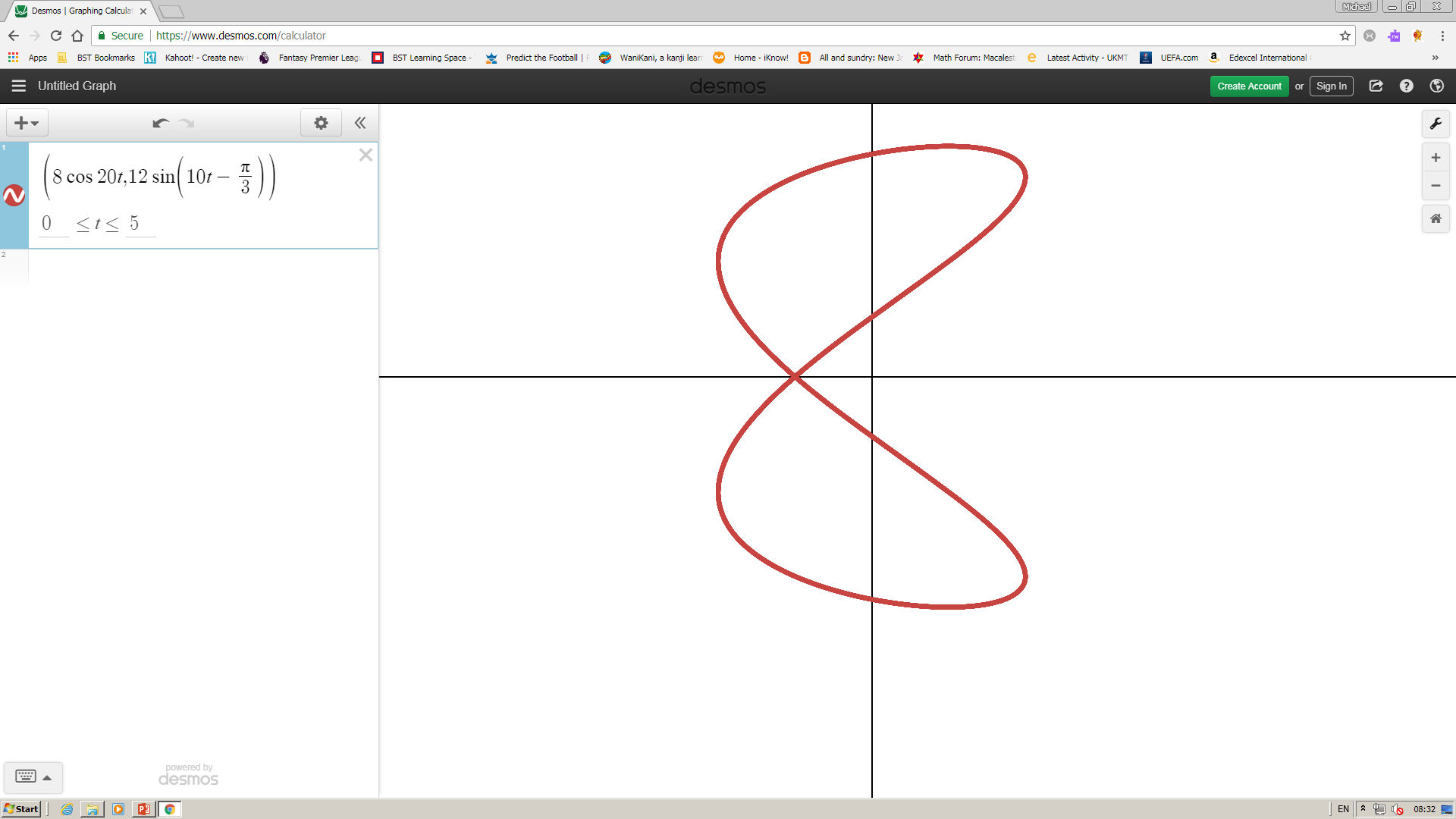 Calculate
For more help visit our website https://www.exampaperspractice.co.uk/
8E
Parametric Equations
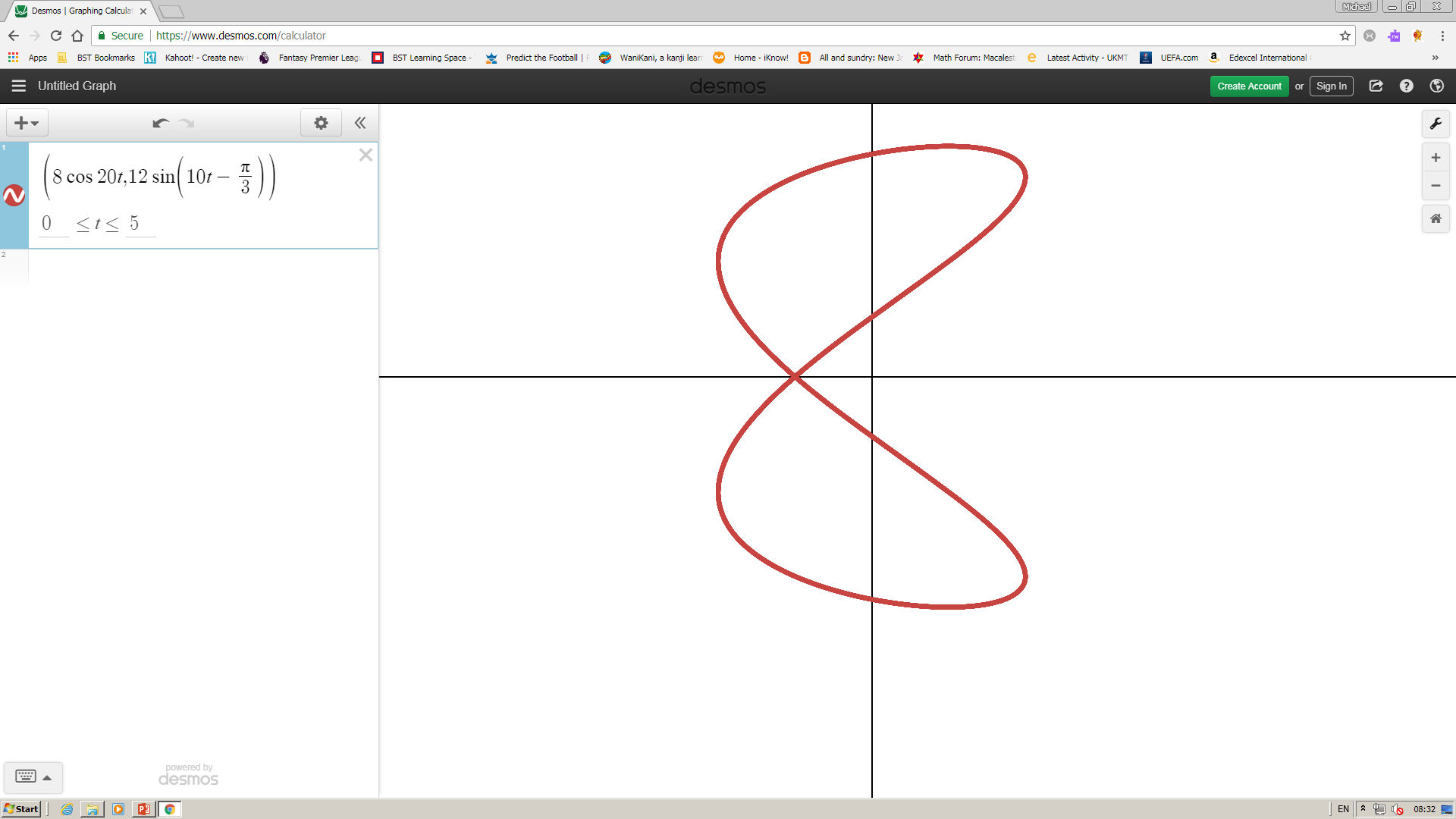 Divide by 8
Inverse cos
Remember to find other possible values (you will need 4 as there are 4 intersections with the y-axis)
For more help visit our website https://www.exampaperspractice.co.uk/
8E
Parametric Equations
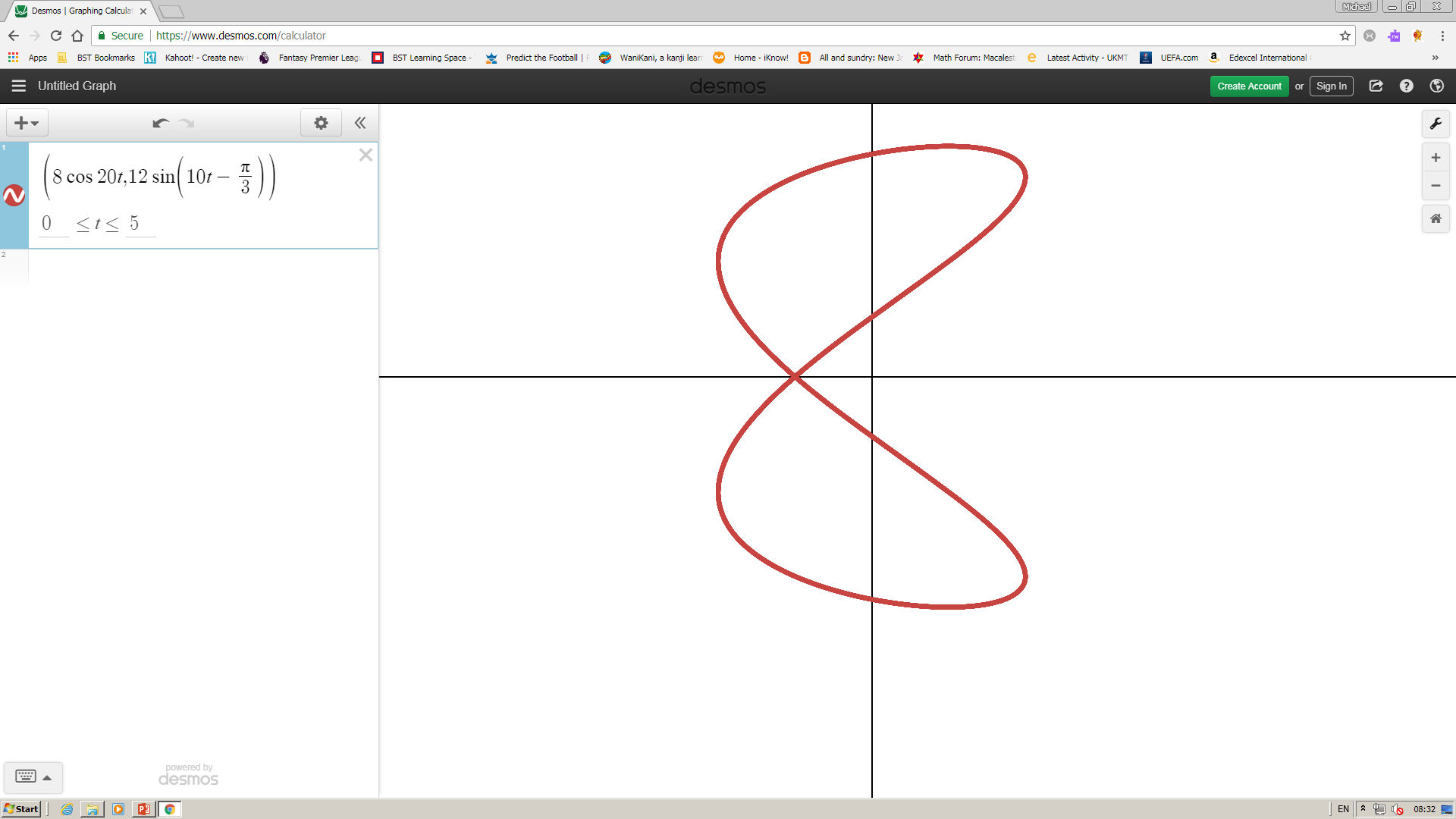 Divide all by 20
For more help visit our website https://www.exampaperspractice.co.uk/
8E
Parametric Equations
11.59
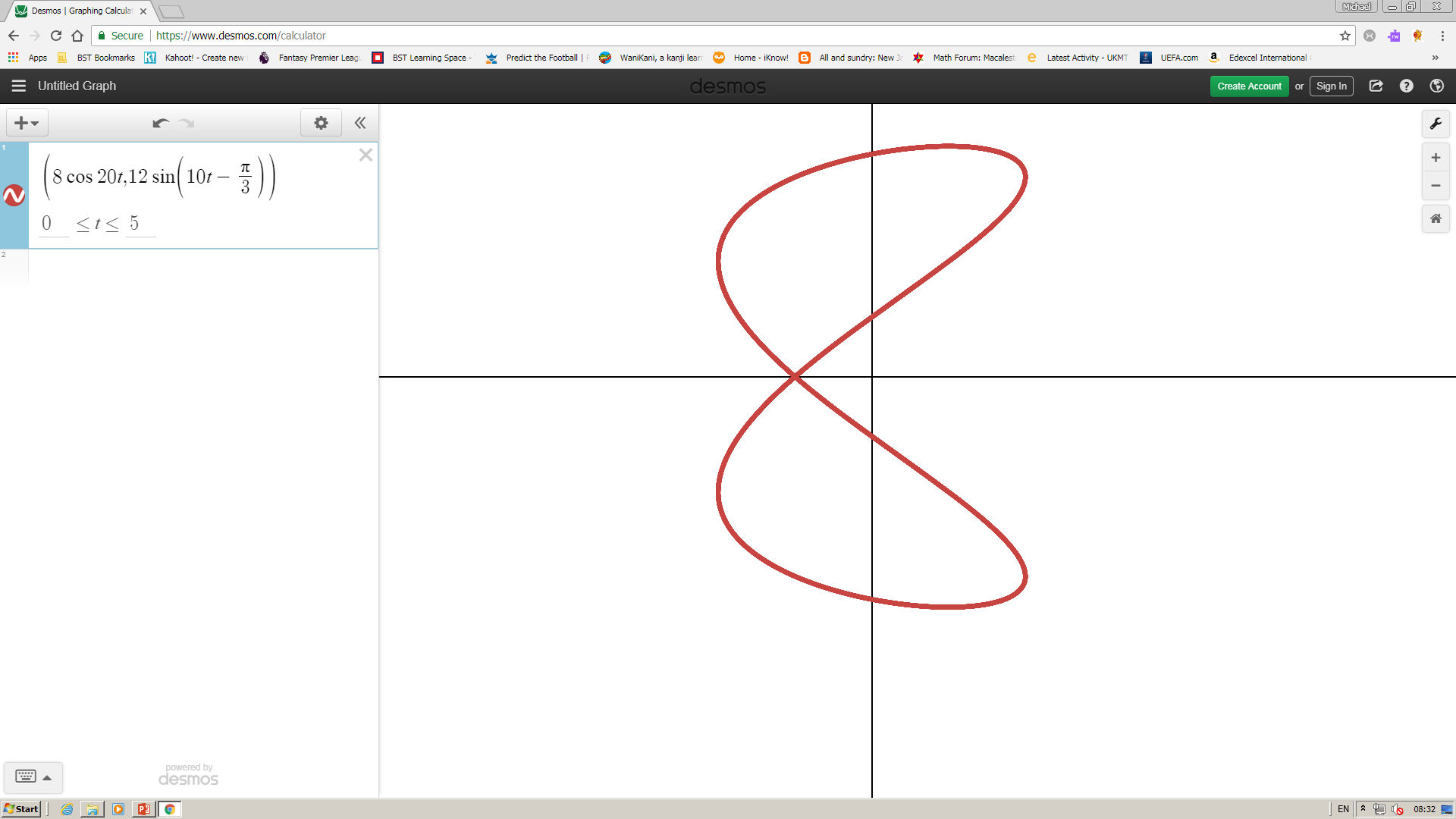 3.11
-3.11
-11.59
For more help visit our website https://www.exampaperspractice.co.uk/
8E
Parametric Equations
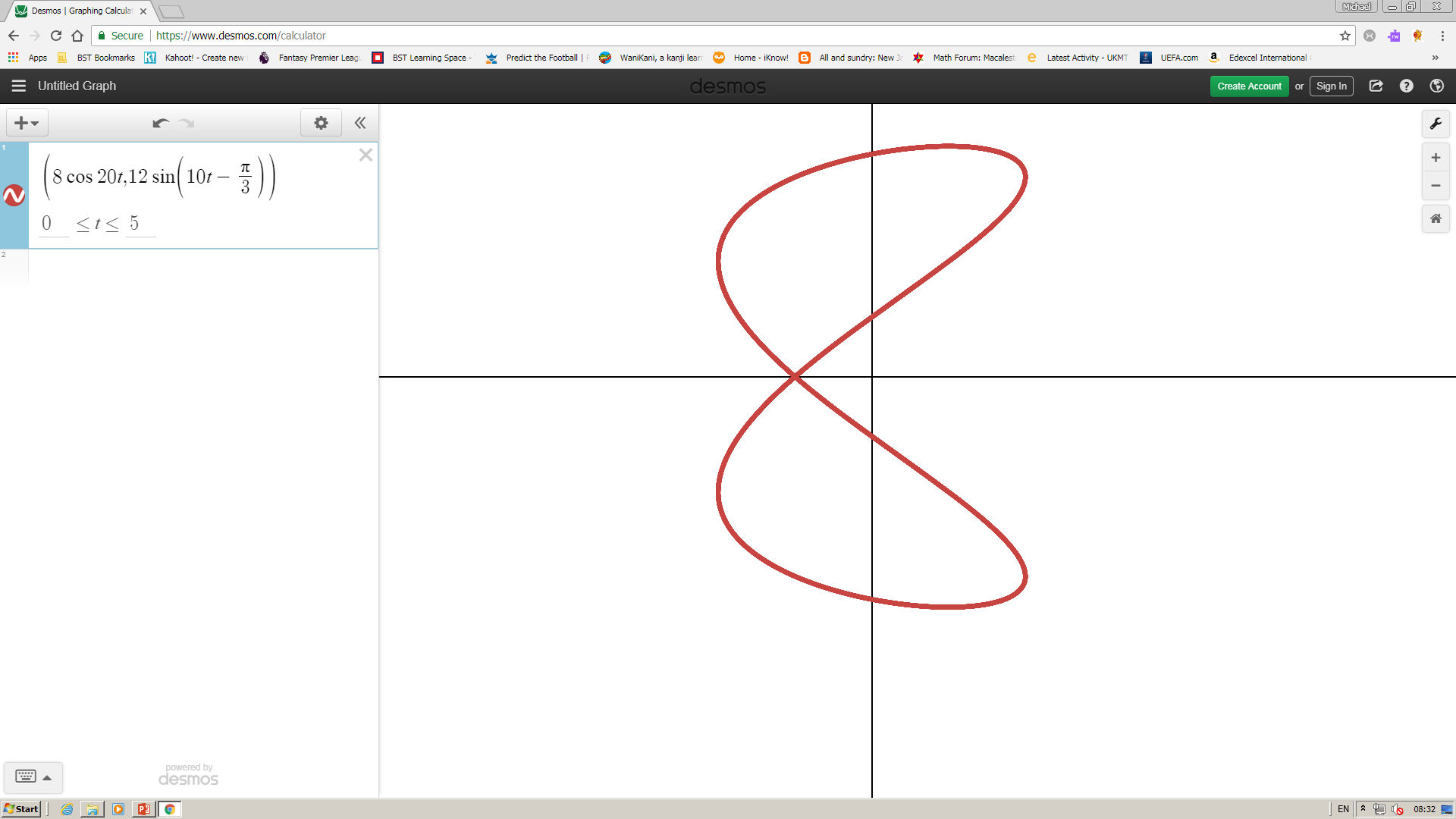 The skater will have completed a full figure 8 when both his x and y coordinates are in their original position

It is possible that the x-coordinate will return to its starting position, but with the y-coordinate being different…
For more help visit our website https://www.exampaperspractice.co.uk/
8E
Parametric Equations
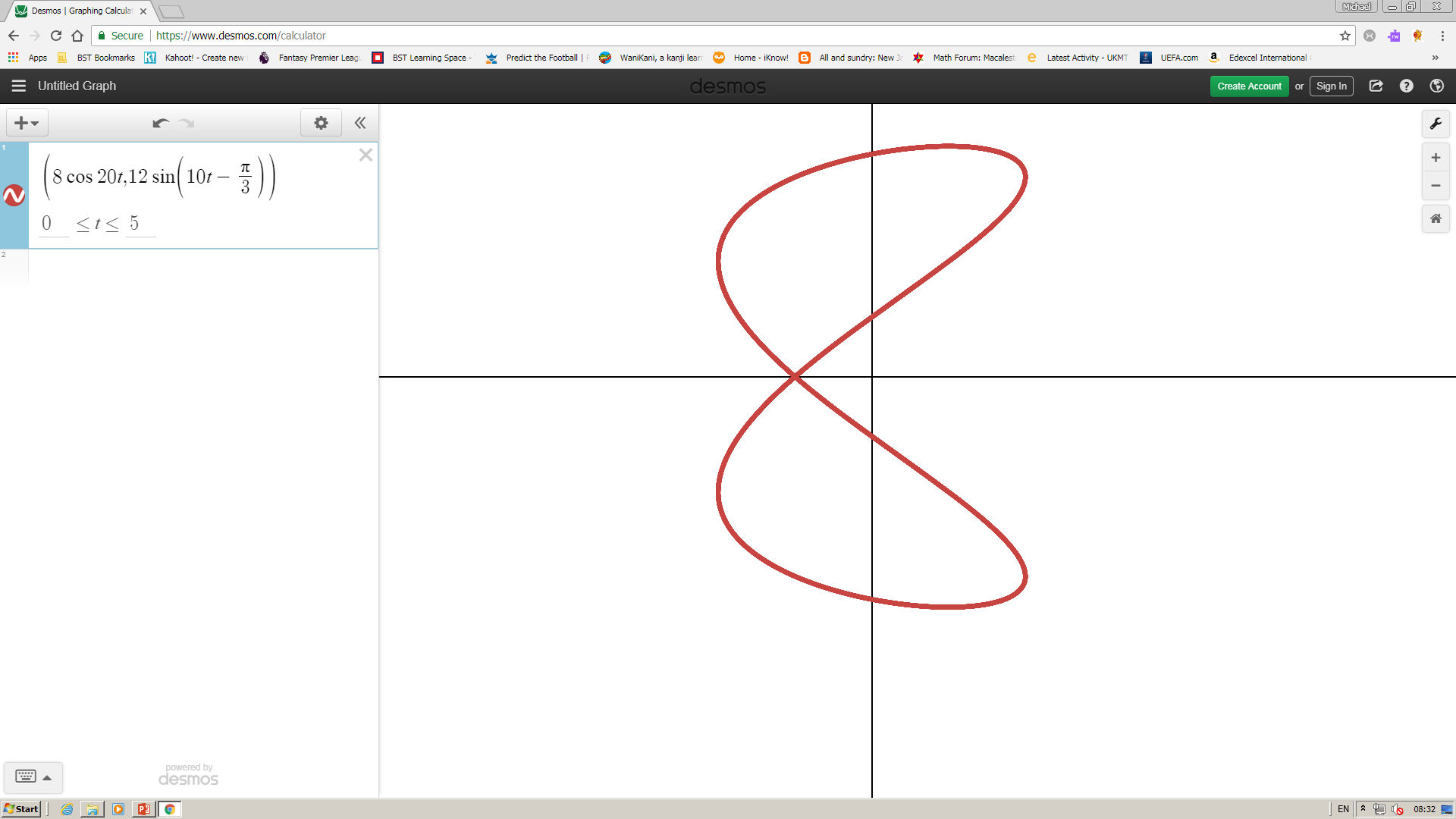 The skater will have completed a full figure 8 when both his x and y coordinates are in their original position

It is possible that the x-coordinate will return to its starting position, but with the y-coordinate being different…
For more help visit our website https://www.exampaperspractice.co.uk/
8E
Parametric Equations
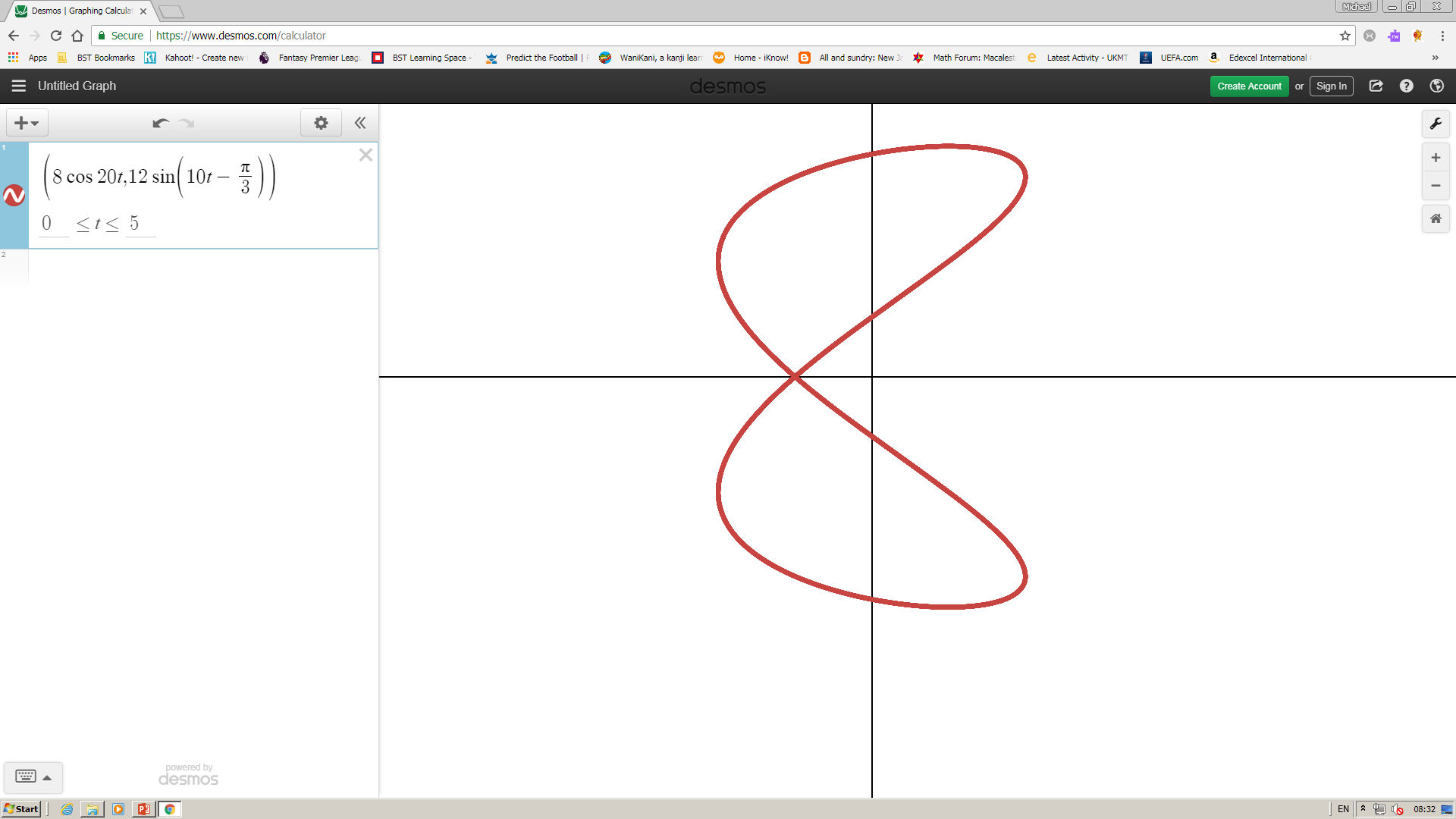 For more help visit our website https://www.exampaperspractice.co.uk/
8E